Why I remain so excited analyzing phenix data
Julia Velkovska
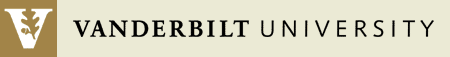 1
Excitement of Discovery
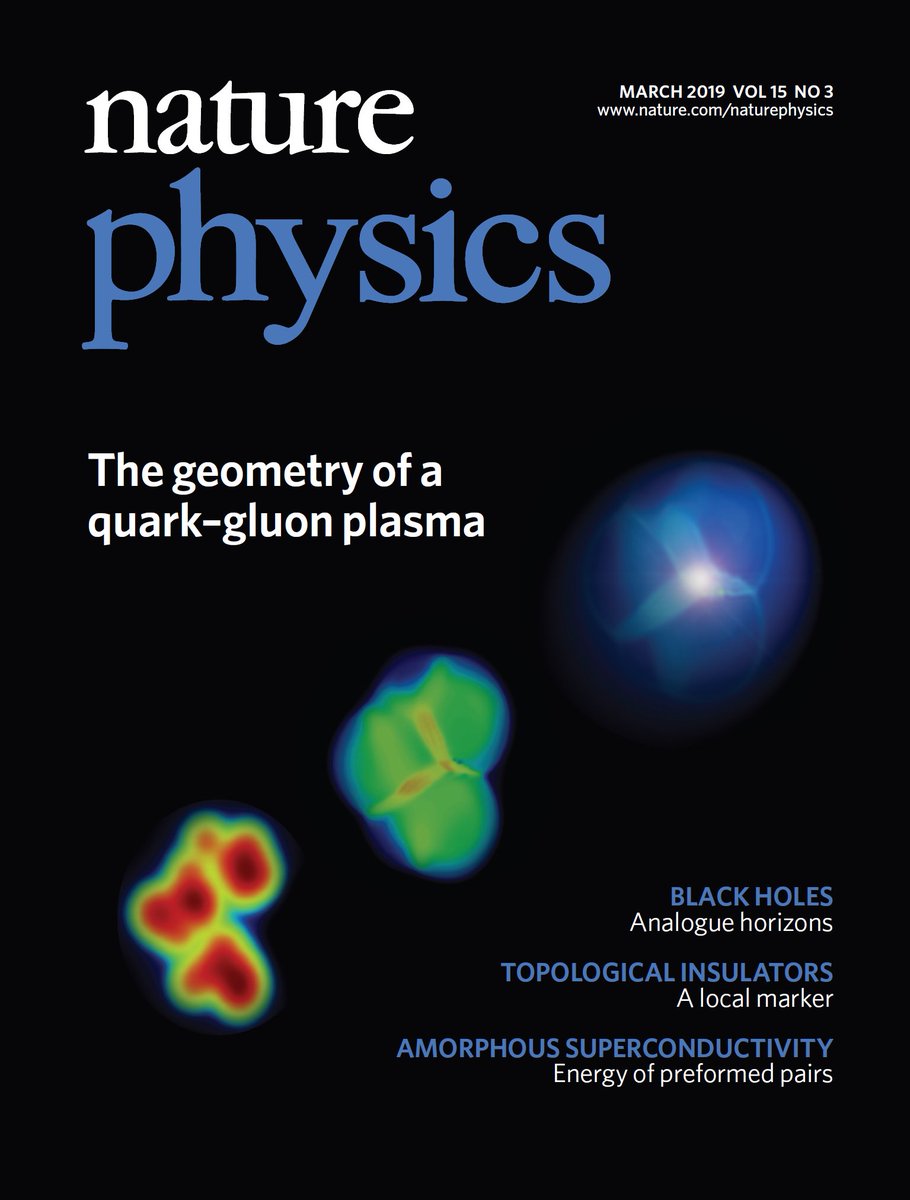 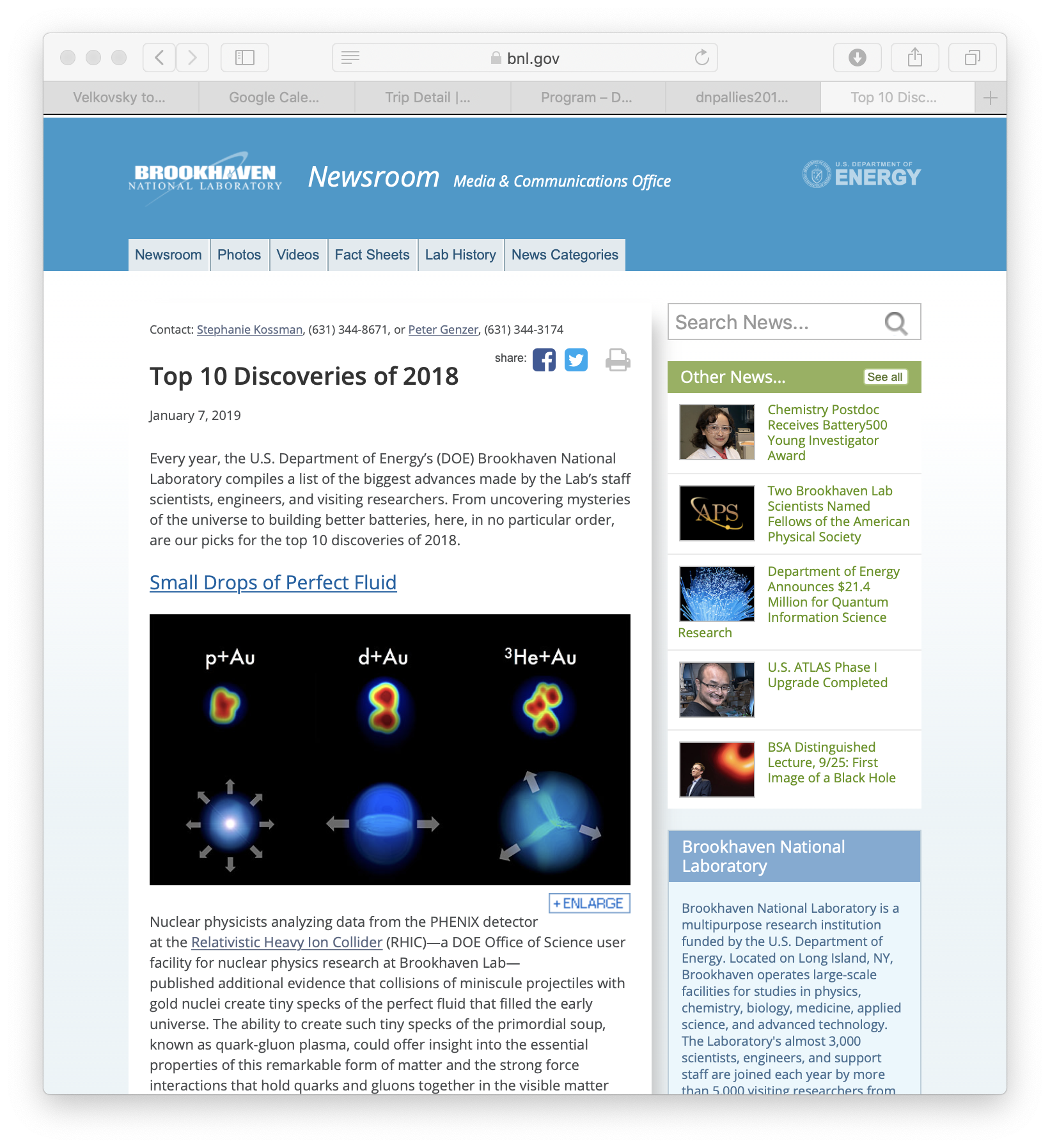 Enabled by:
RHIC’s unique versatility

PHENIX’s outstanding trigger, DAQ, and broad range detectors
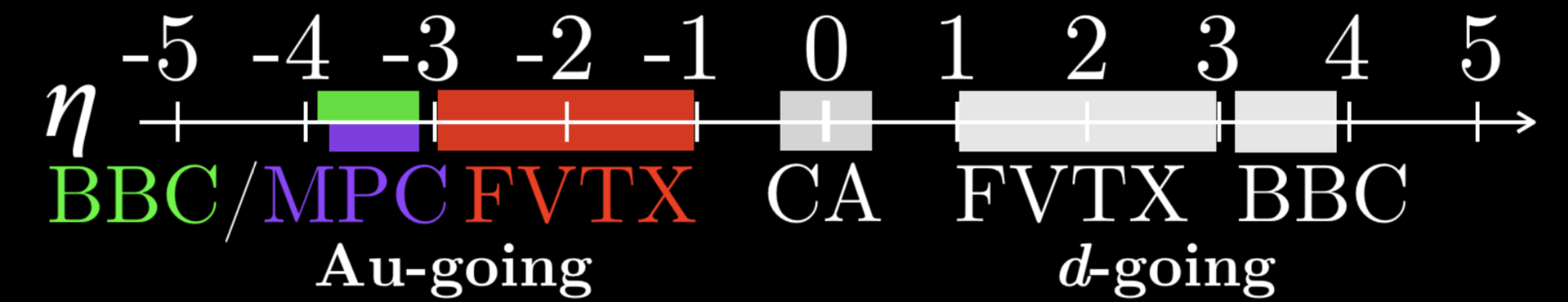 2
Precision with rare probes
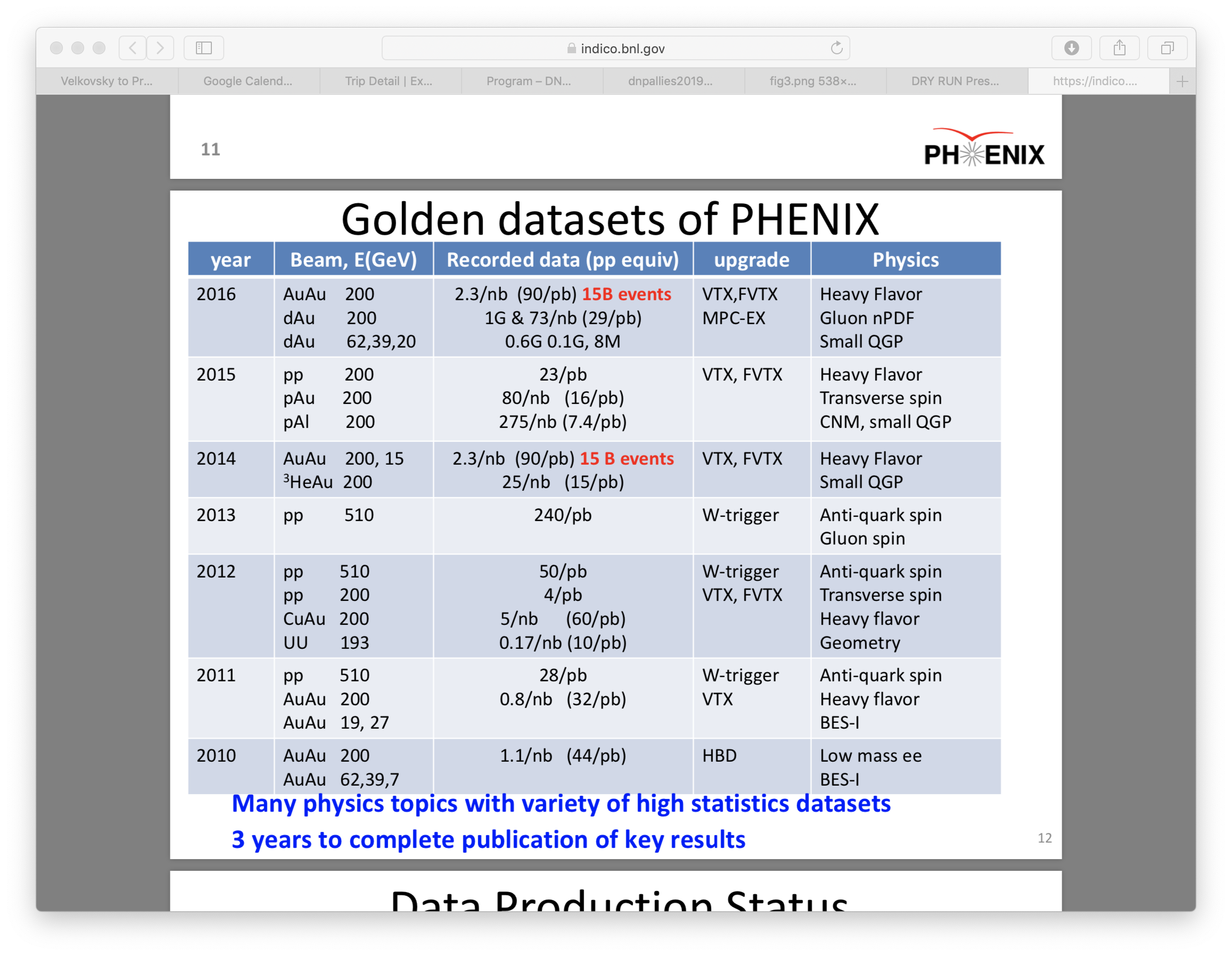 30 B Au+Au events  in Run 14 and Run 16 
Forward rapidity coverage for  quarkonia and heavy flavor unique to PHENIX
Y. Akiba, BNL S&T review , Sept. 2019
3
ALICE  Collaboration
Lint ≈ 70 μb−1 
forward rapidity (2.5 < y < 4)
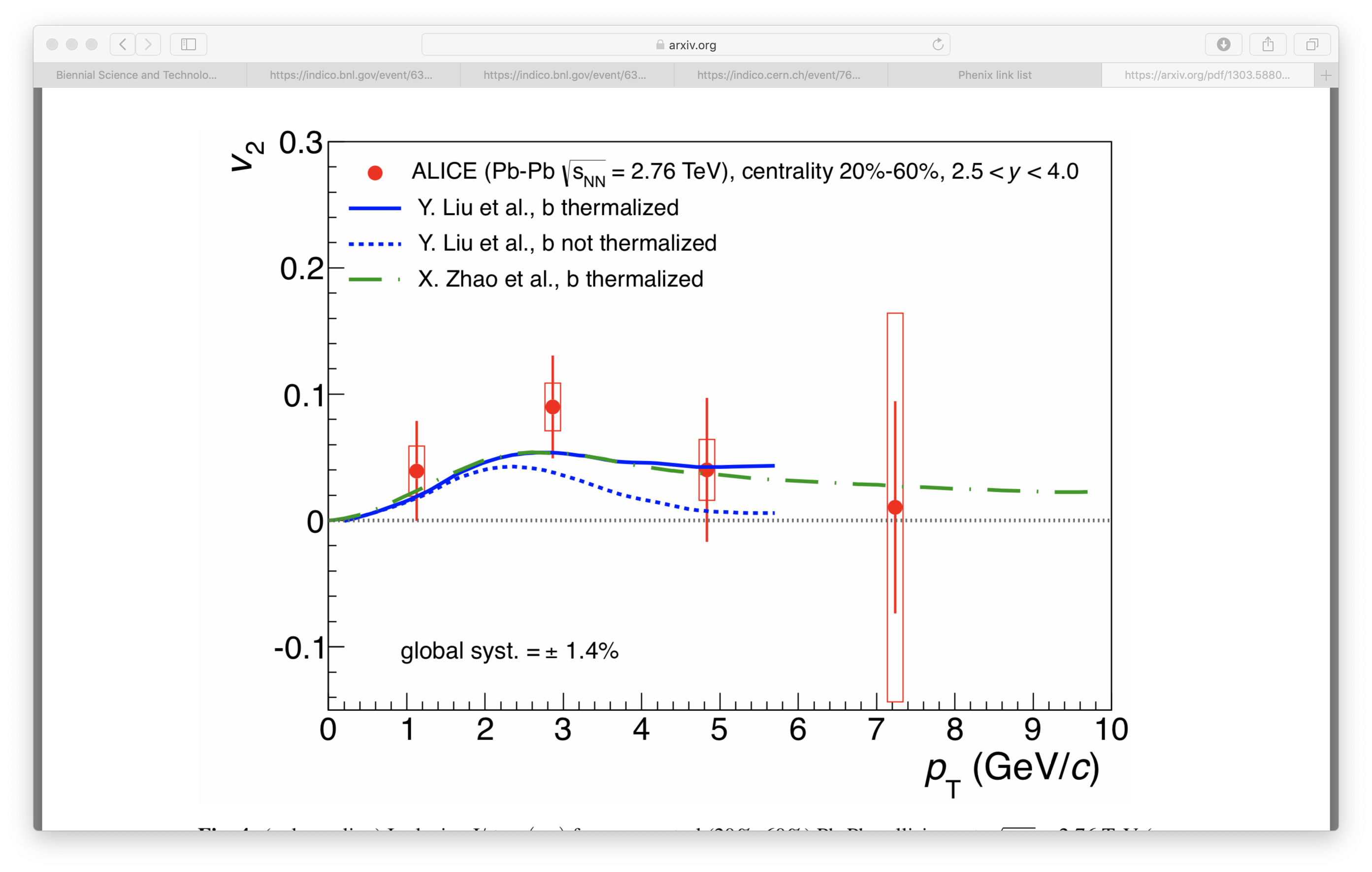 4
Do c and b quarks flow in Au+Au at RHIC?
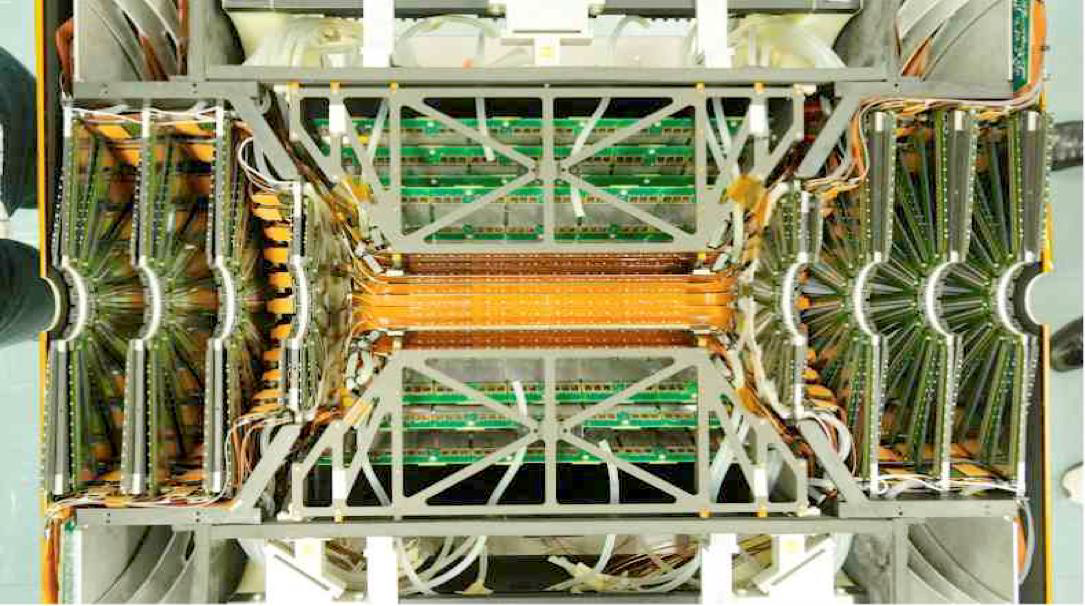 PHENIX Preliminary Run 14; mid rapidity using VTX
5
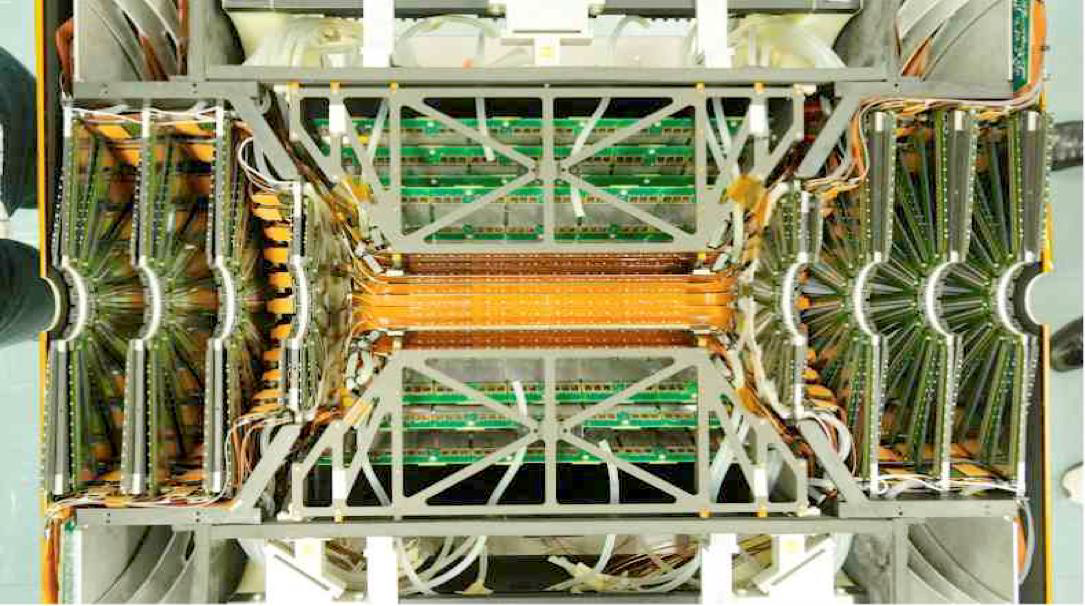 Do c and b quarks flow in Au+Au at RHIC?
Statistically significant measurement of v2 of b-quarks possible with  Run14+16 data
forward rapidity with FVTX  unique to PHENIX
6
Heavy flavor flow in small systems at RHIC?
PHENIX preliminary
Run 8 d+Au; forward/backward rapidity
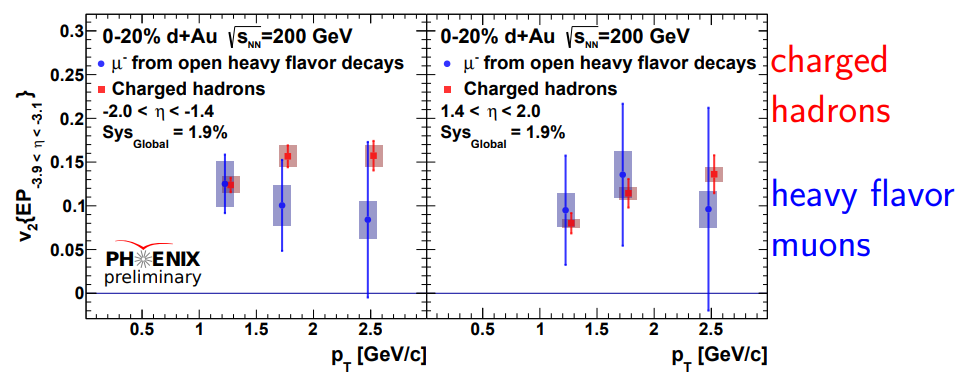 First measurement of heavy flavor flow in small systems at RHIC
7
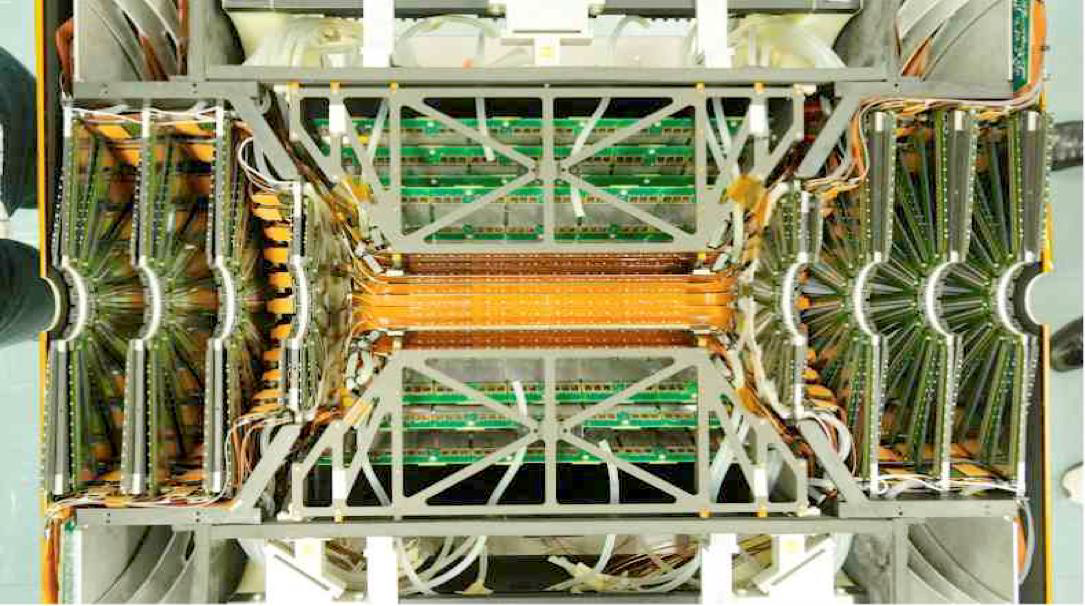 Heavy flavor flow in small systems at RHIC?
PHENIX preliminary
Run 8 d+Au; forward/backward rapidity
Run 16 data
+
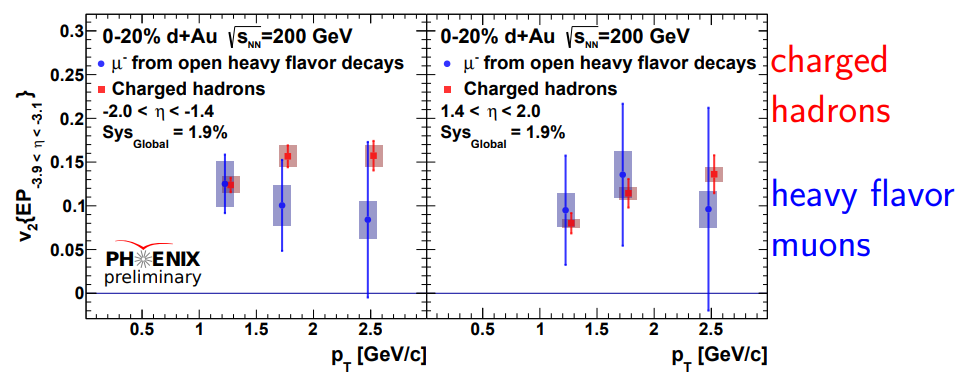 = flow of c and b 
separated
First measurement of heavy flavor flow in small systems at RHIC
8
Importance of data preservation
Searching for a ridge in e+e- collisions ; archived ALEPH data from LEP 
 arXiv:1906.00489
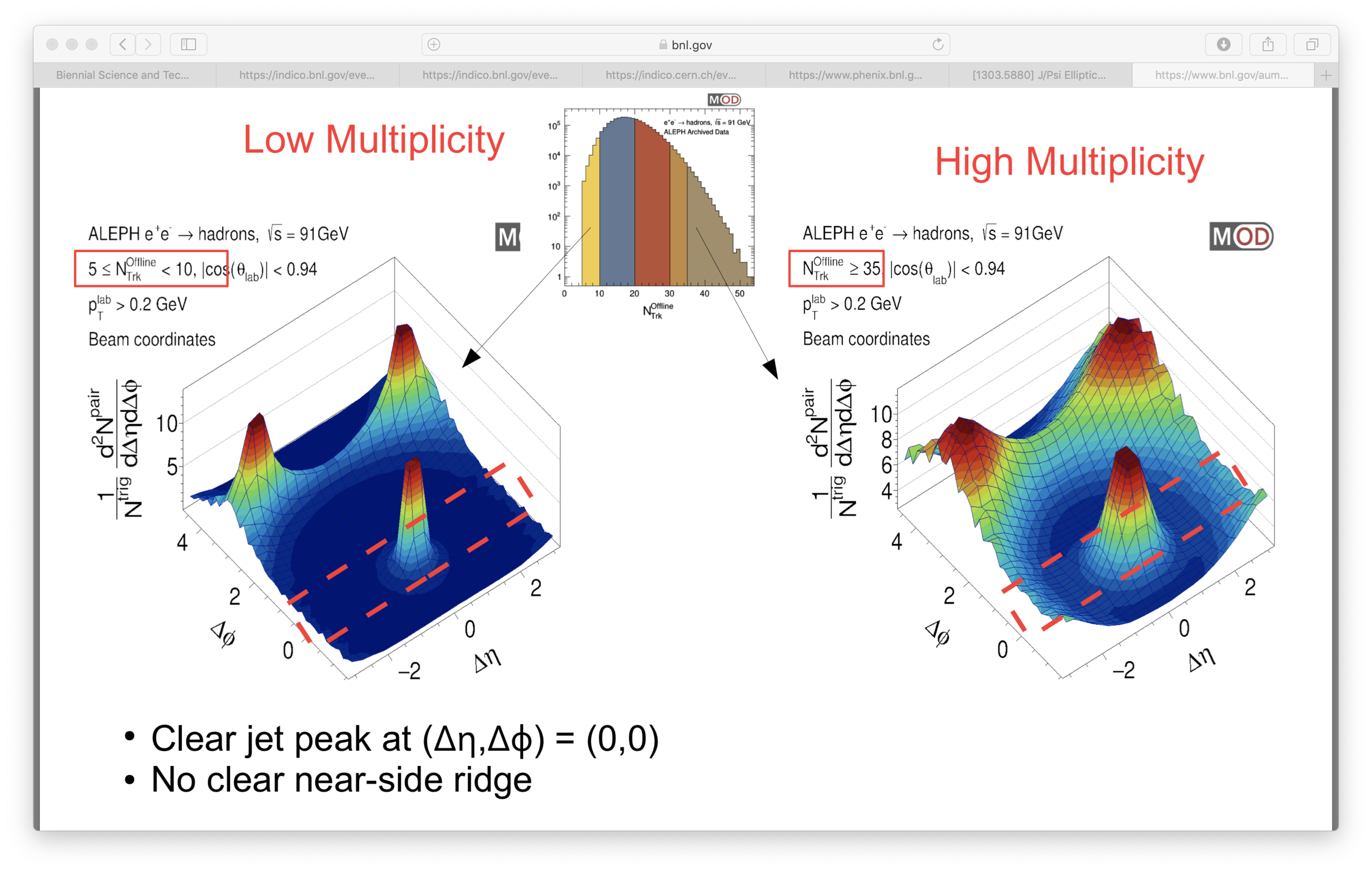 A. Baty , RHIC/AGS User meeting 2019
RHIC unique data sets should be preserved and analyzable in the EIC era for future discoveries!
9
Thank you
10
Impact
Y. Akiba, BNL S&T review , Sept. 2019
11